ACTIVITY: TEAM IMPLEMENTATION CHECKLIST
COACHES (1 per team) go to www.pbisapps.org and login at the top right corner.
If you haven't set up your password, go through the “forgot password” process.
Select PBIS Assessment. Under Surveys Currently Open, Select Team Checklist 3.1.
Click “Take Survey” and find the Team Checklist.
Select  under the “Action” column . 
Complete TIC as a team
Review Reports to support your action planning.

Compare results from this administration to previous. 	
Identify 1 celebration and 1 priority for improvement.
Teams		 35 minutes
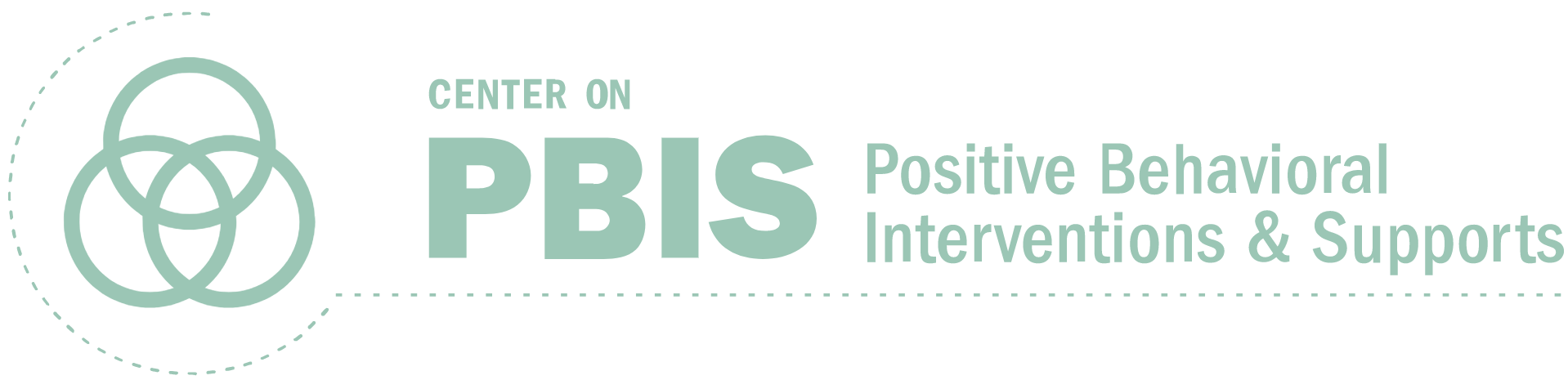 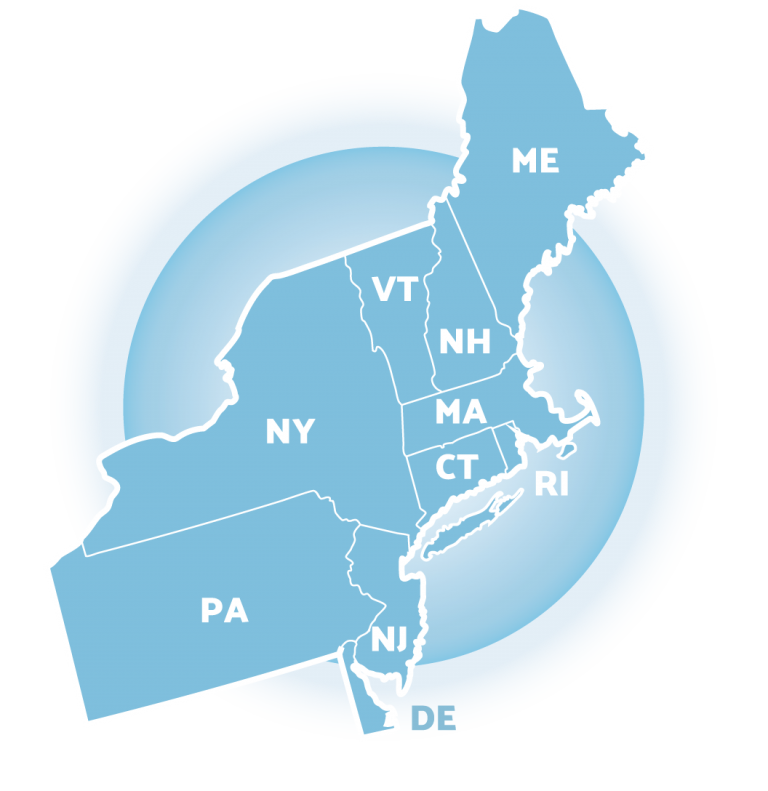 NEPBIS School-Wide Team Training Year 1: April
[Insert Trainer Names]

with support from Brandi Simonsen, Jen Freeman, Susannah Everett, 
Adam Feinberg & Katie Meyer
ACTIVITY: ATTENDANCE
Scan QR code on the left or follow the URL posted in the chat to access the online attendance survey
Follow prompts to enter attendance information
Notify trainers if you require assistance (e.g., identifying your cohort or cohort group)
	  
1 minute
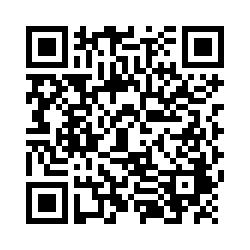 [Speaker Notes: TRAINERS –
Post a link to the attendance survey (below) in the chat for those who do not use the QR code on the slide:

https://uconn.co1.qualtrics.com/jfe/form/SV_0iZuJ0aKCo5IkG9]
NEPBIS (VIRTUAL) LEADERSHIP FORUM
KEYNOTES
Ruthie Payno-Simmons, Great Lakes Equity Center



George Sugai, University of Connecticut
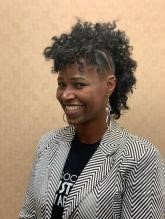 May 13th & 14th, 12:00-4:30pm
COST: $25

STRANDS:
Implementation & Sustainability
School-Wide PBIS
Class-Wide PBIS
Advanced Tiers of PBIS
Integration & Alignment
District & State
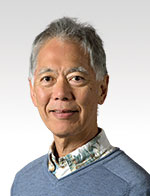 [Speaker Notes: For more information and to register: https://nepbis.org/forum/]
Did your team PIVOT your PBIS implementation during the ’20-’21 school year due to the COVID-19 pandemic?
If your school:
OR
Schools meeting criteria will receive...
A certificate of recognition
A shoutout in The Progress Monitor and cohort training
One  free registration to the NEPBIS Forum in May 2021
Then, follow this link to let us know about it!
[Speaker Notes: Survey Link: https://uconn.co1.qualtrics.com/jfe/form/SV_1CkeJFo0d9xCt25]
APRIL TEAM AGENDA
LEGEND
Discussion
Poll
Activity
&
Positive & Negative Examples
Preview
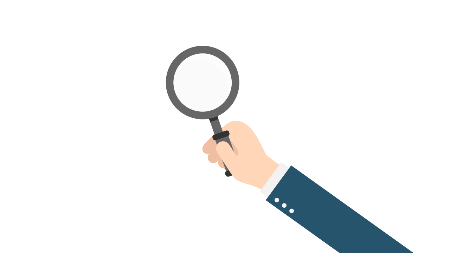 EXPECTATIONS
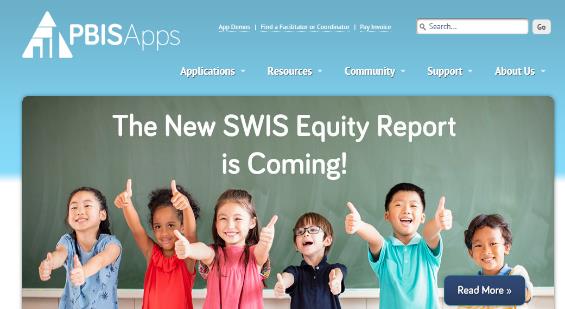 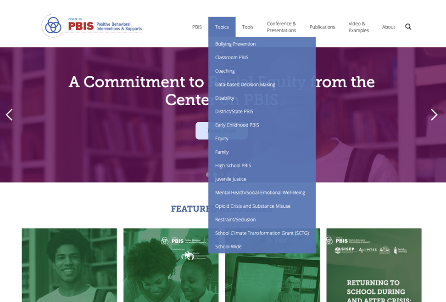 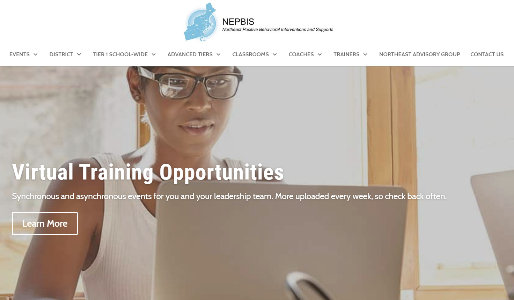 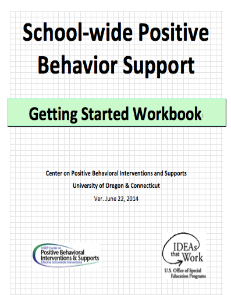 WEBSITES
TOOLS
School-Wide PBIS Workbook & Appendices
Action Plan
nepbis.org
pbis.org
pbisapps.org
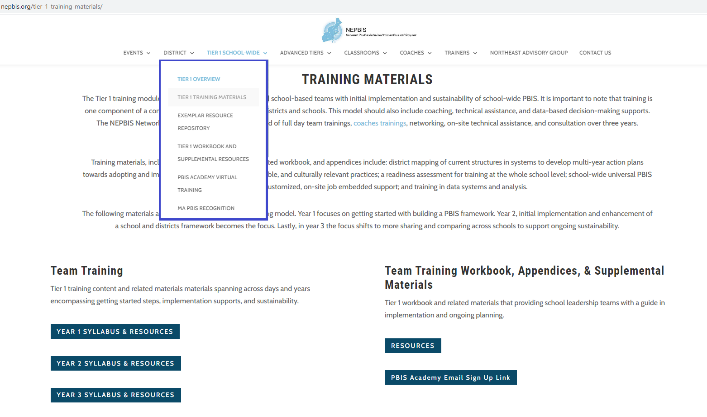 NEPBIS.ORG
[Speaker Notes: Trainer note: Please remind participants of Year 2 Syllabus access as well as the reminder email sign up link if they are not receiving reminder emails. Remind them of their Cohort Group (e.g. 6A)]
Overview of Assessment Tools
Self-Assessment Survey, School Climate Survey, Tiered Fidelity Inventory
[Speaker Notes: TRAINERS: All schools participating in the PBIS Academy are expected to complete the TFI this spring. Briefly review the SAS and School Climate Survey as additional assessment options.]
SELF ASSESSMENT SURVEY (SAS)
SELF ASSESSMENT SURVEY
SCHOOL-WIDE SYSTEMS
Let us know if you’re interested in conducting the SAS this year.
[Speaker Notes: Red – less than 50% in place
Yellow – 50-79% in place
White – 80% in place or higher]
SCHOOL CLIMATE SURVEY
A modified version of the survey that takes into account learning modality is available at https://nepbis.org/district-data-tools-resources/
[Speaker Notes: Modified School Climate Survey: https://nepbis.org/district-data-tools-resources/]
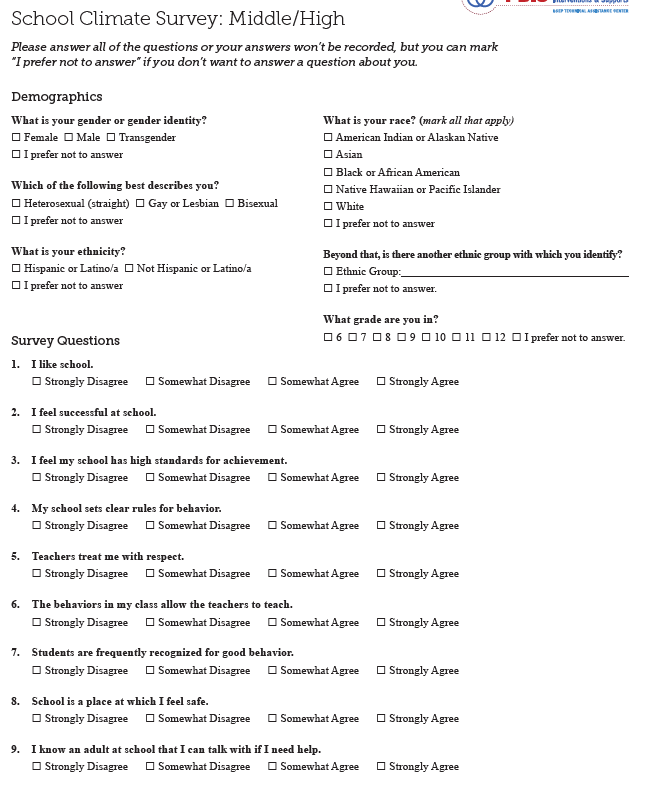 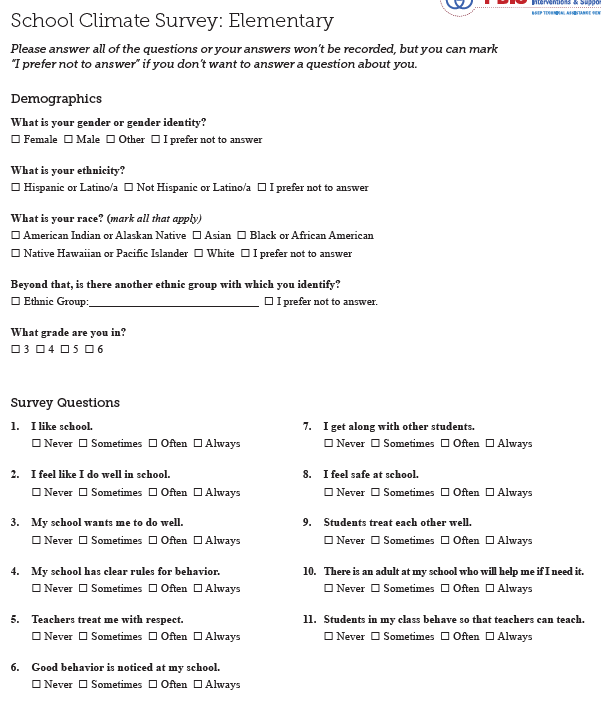 SCHOOL CLIMATE SURVEY
Let us know if you’re interested in conducting the School Climate Survey this year.
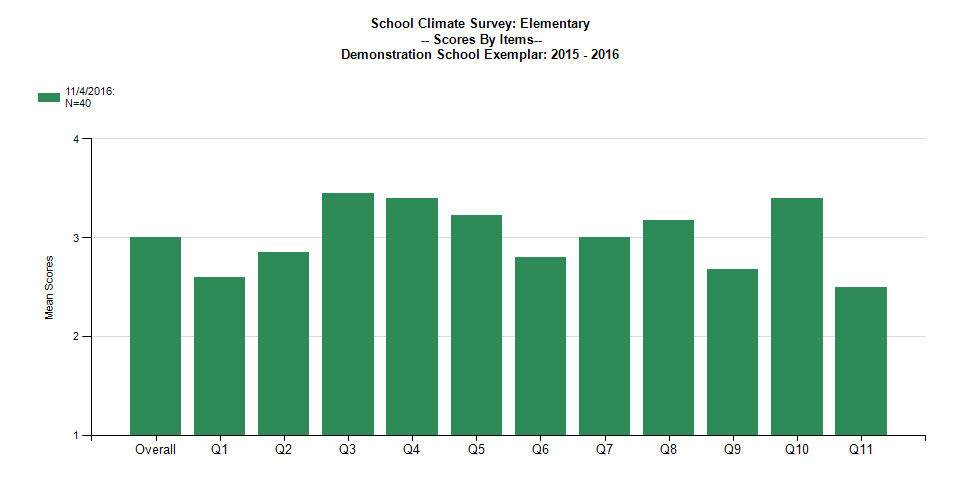 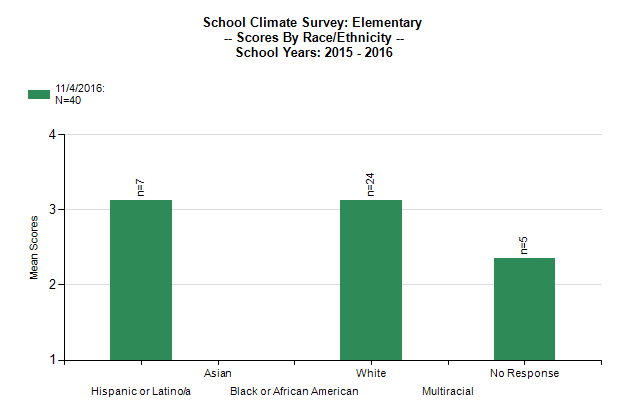 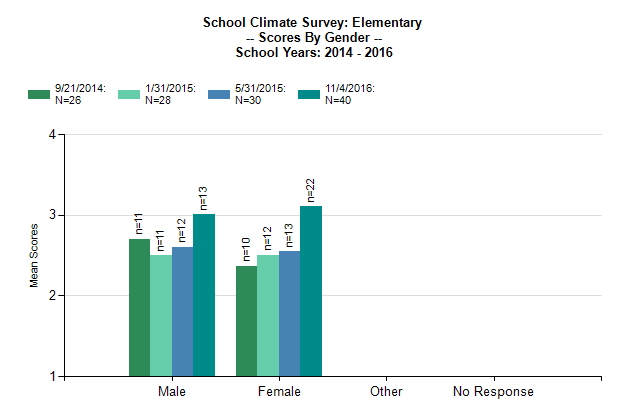 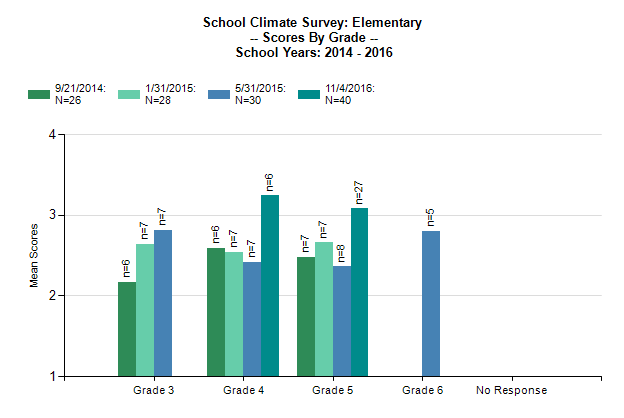 TIERED FIDELITY INVENTORY (TFI)
Assessment & walkthrough can be conducted remotely
TIERED FIDELITY INVENTORY(SWPBIS TFI 2.1)
PBIS Assessments
Walkthrough Tool
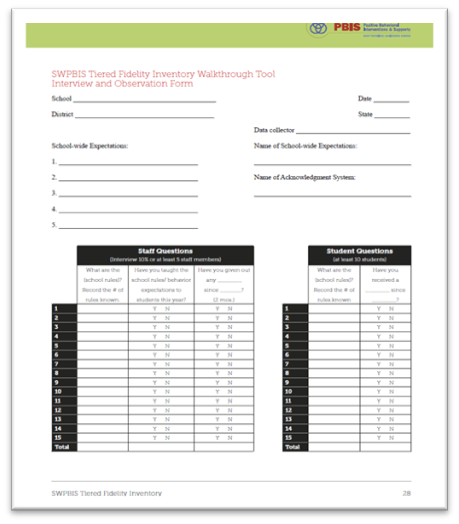 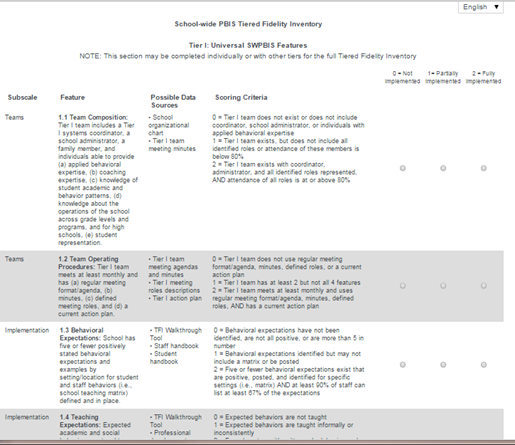 TFI FORMAT
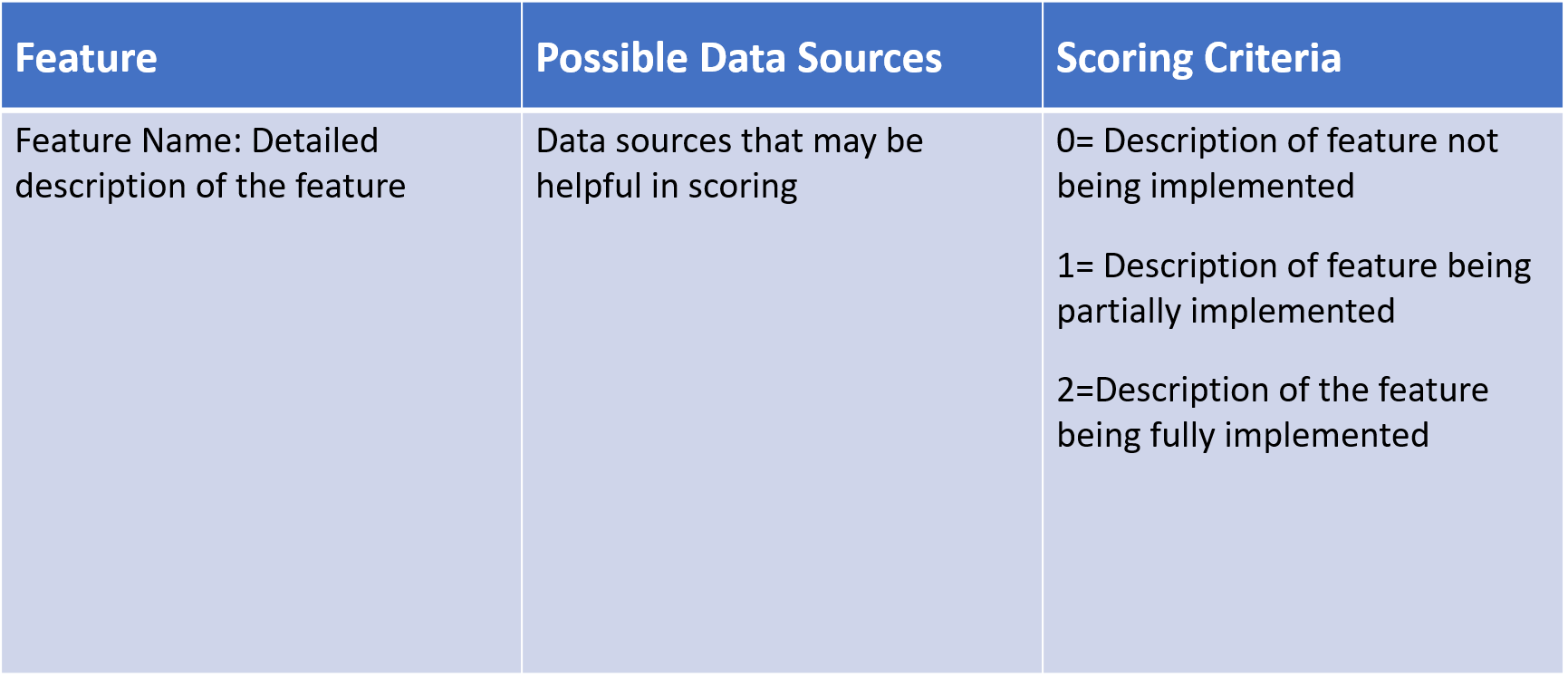 Tier 1 = 15 items
Team Subscale – 2 items
Implementation Subscale – 9 items
Evaluation Subscale – 4 items
TFI REPORTS
Use the Scale, Subscale and Item reports to guide action planning.
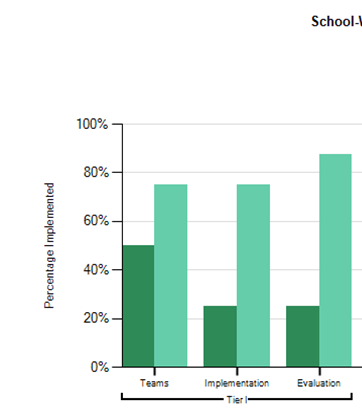 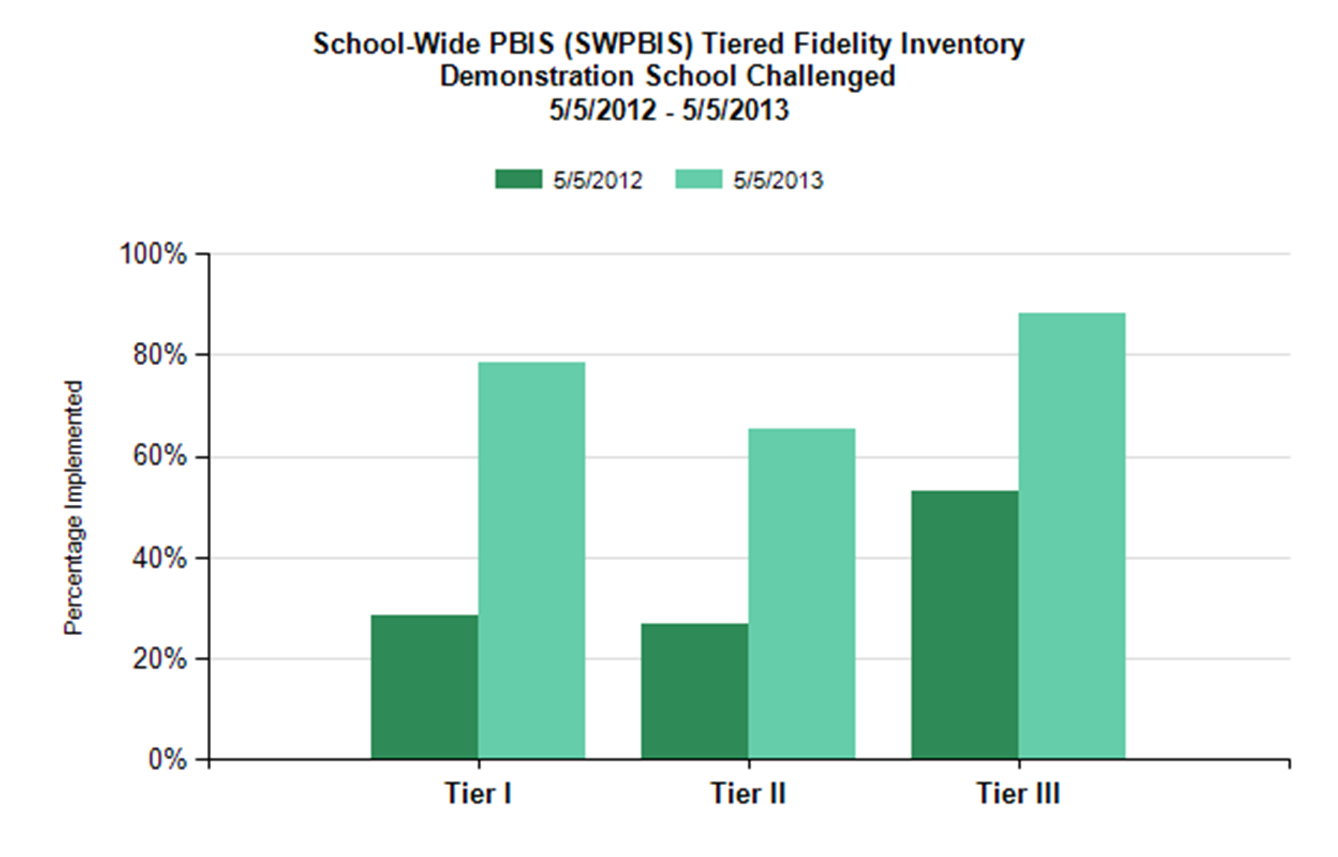 The Integrated Companion Guide supports alignment of cultural responsiveness and mental health & wellness with the PBIS framework.
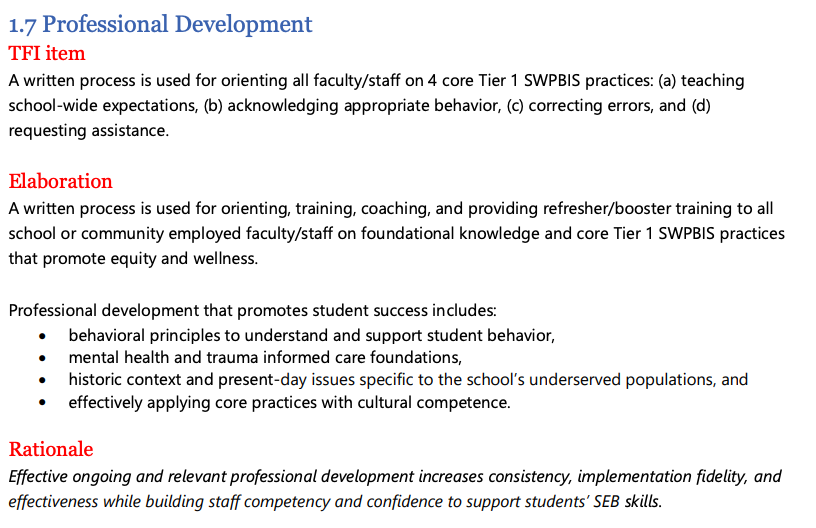 INTEGRATED TFI COMPANION GUIDE
[Speaker Notes: TRAINERS: The Integrated TFI Companion Guide combines guidance from the Cultural Responsiveness Field Guide, the Interconnected Systems of Support Action Planning Field Guide, the Returning to School During and After Crisis Guide, and the Teaching Social Emotional Competencies within the PBIS Framework Brief. You may want to model pulling this tool up on the pbis.org website using the search feature.

Integrated TFI Companion Guide: https://www.pbis.org/resource/integrated-tiered-fidelity-inventory-companion-guide]
ACTIVITY: TEAM PLANNING TIME
Pull up your team meeting schedule and set a time to complete the TFI with your trainer.
Review the Integrated TFI Companion Guide and identify 1-3 items to focus on as a team.
Discuss whether you want to conduct any of the other assessments this year.
Action plan or work on any of the getting started steps we’ve covered.
Prepare to present 1 goal or accomplishment from your group.
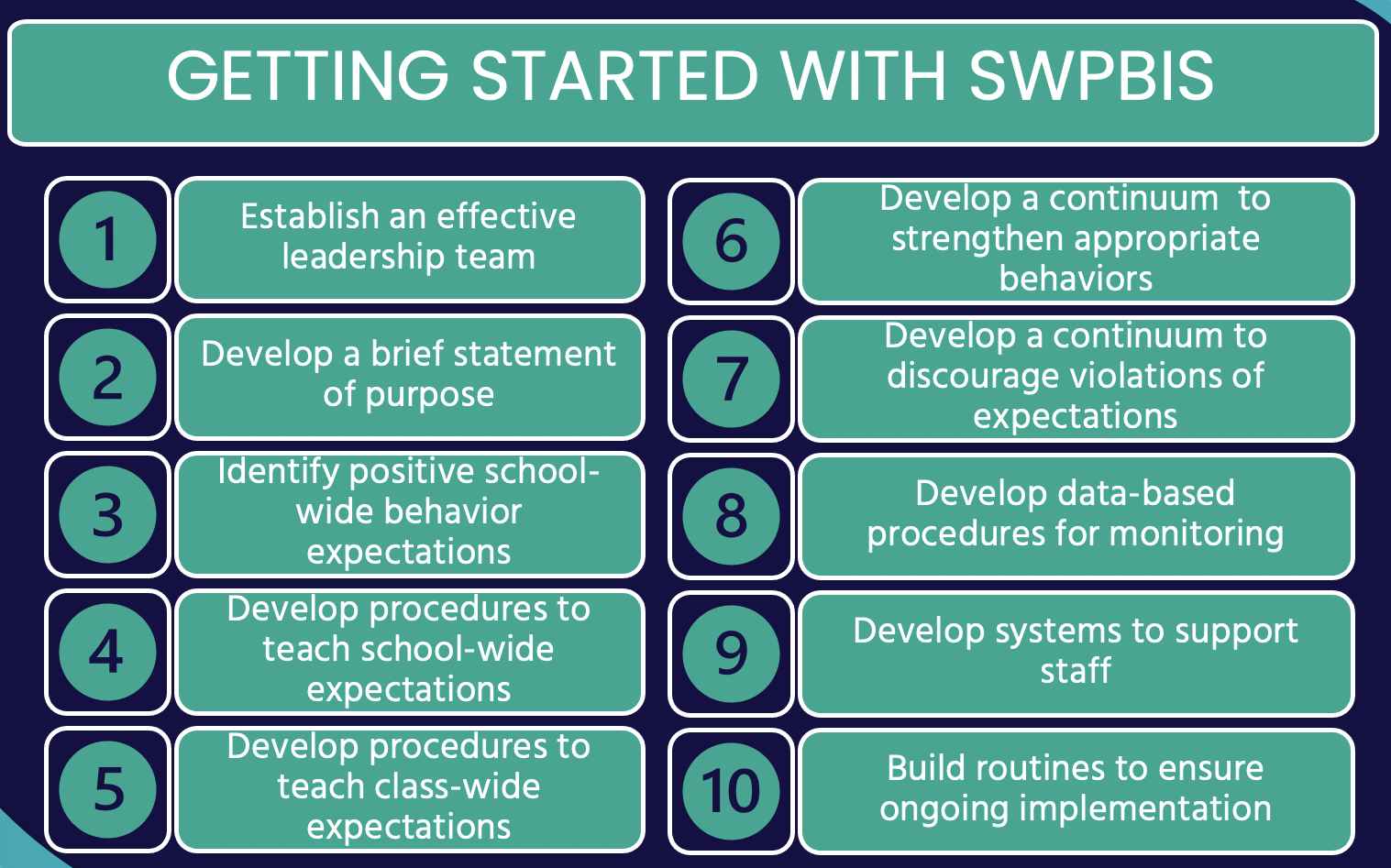 Consider breaking into smaller groups for efficiency. We can create additional breakout rooms.
45 minutes
Teams
ACTIVITY: SHARE OUT
Share 1 goal or accomplishment from your team.
Related to your TIC
Any of the getting started steps/products
Pertaining to your action plan
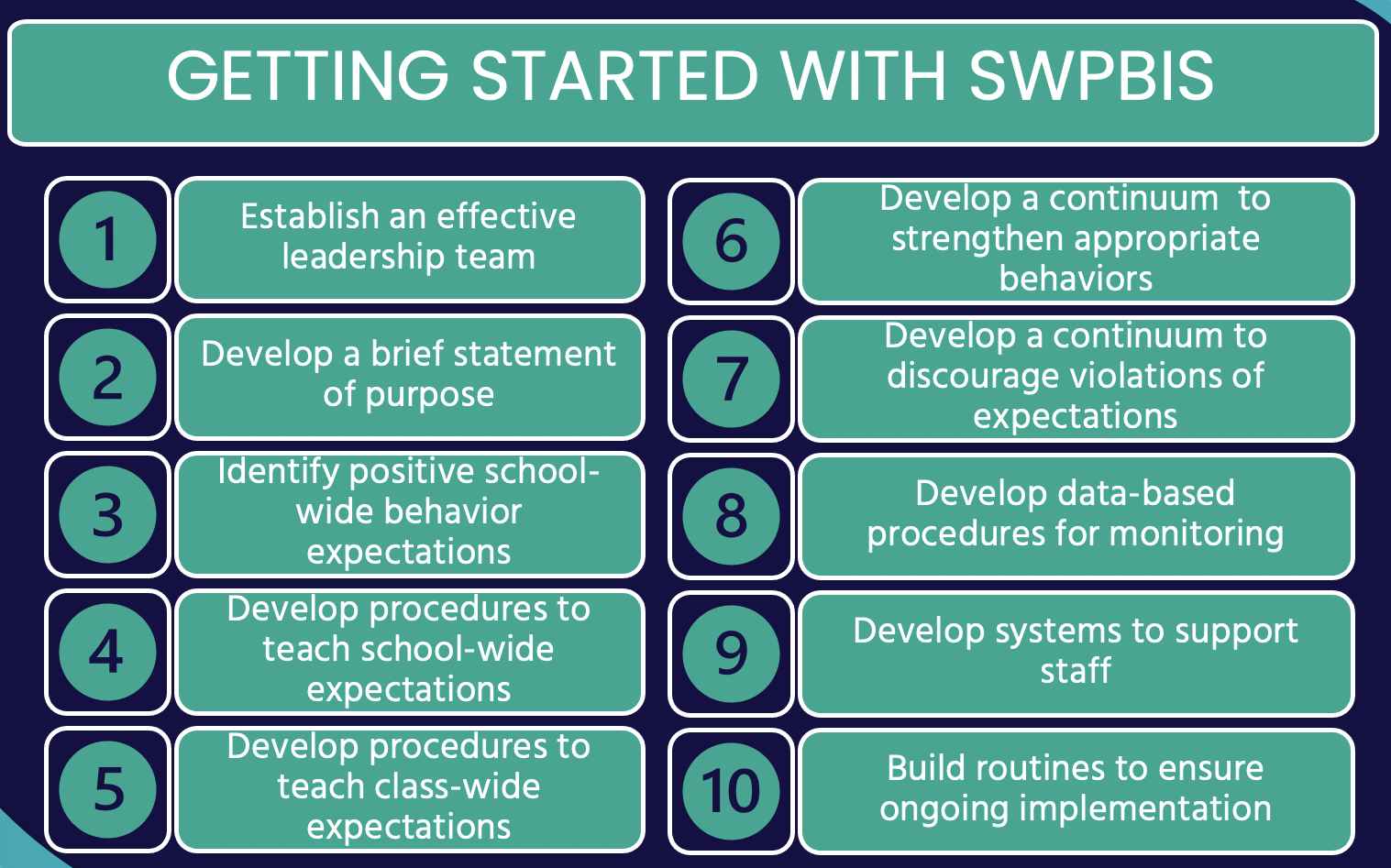 10 minutes
Whole group
TODAY’S AGENDA & TASKS
What questions do 
you have on today’s content?
What questions do 
you have on today’s 
follow-up team tasks?
ADDITIONAL READINGS & RESOURCES
RESOURCES:
Integrated TFI Companion Guide

Cultural Responsiveness Field Guide and TFI Companion Tool

Descriptions & hard copies of Assessments on PBIS Assessment
READINGS:
Tidy up with the TFI

3 Ways to Ensure School is a Place Everyone Wants to Be
[Speaker Notes: Resource links

Readings:

Tidy up with the TFI: https://www.pbisapps.org/community/Pages/Tidy-Up-With-the-TFI.aspx

3 Ways to Ensure School is a Place Everyone Wants to Be: https://www.pbisapps.org/community/Pages/School-Climate.aspx


Resources:

Integrated TFI Companion Guide: https://www.pbis.org/resource/integrated-tiered-fidelity-inventory-companion-guide

Cultural Responsiveness Field Guide: https://www.pbis.org/resource/pbis-cultural-responsiveness-field-guide-resources-for-trainers-and-coaches

PBIS Assessment: https://www.pbisapps.org/Applications/Pages/PBIS-Assessment.aspx]
PREVIEW: MAY AGENDA & TASKS
Please send to your trainer
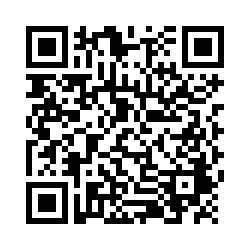 EVALUTION
Please remember to complete the evaluation to receive your PDPs! 
Scan the QR code to access.
[Speaker Notes: TRAINERS -
Put link to evaluation (below) in the chat for those who do not use the QR code:

https://uconn.co1.qualtrics.com/jfe/form/SV_5BXYIXLvg0qmSzP]